ASSALAM’MUALAIKUM Wr Wb
Ananto Pratekno
Presentation
MICROSOFT POWER POINT2007
Pendidikan Matematika  3F (UHAMKA)
Ananto Pratekno (0901125017)
MICROSOFT POWER POINT

Program yang dikembangkan oleh 
Microsoft Corp yang di pergunakan untuk pembuatan tampilan presentasi.
Ananto Pratekno (0901125017)
SEJARAH
Aplikasi Microsoft PowerPoint ini pertama kali dikembangkan oleh Bob Gaskins dan Dennis Austin sebagai Presenter untuk perusahaan bernama Forethought, Inc yang kemudian mereka ubah namanya menjadi PowerPoint.
Ananto Pratekno (0901125017)
VERSI
Ananto Pratekno (0901125017)
MEMBUKA MS. POWER POINT
Pilih Folder Microsoft Office
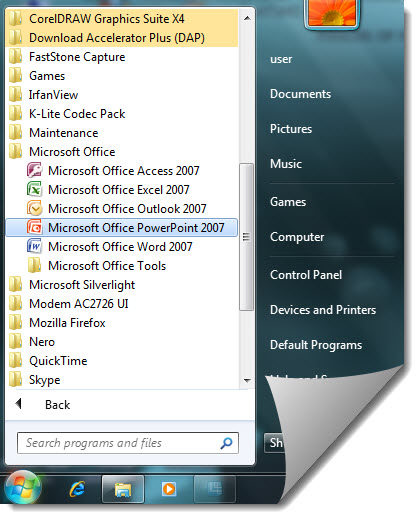 Klik Microsoft Power Point
Klik Icon Start
Ananto Pratekno (0901125017)
Office Button
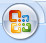 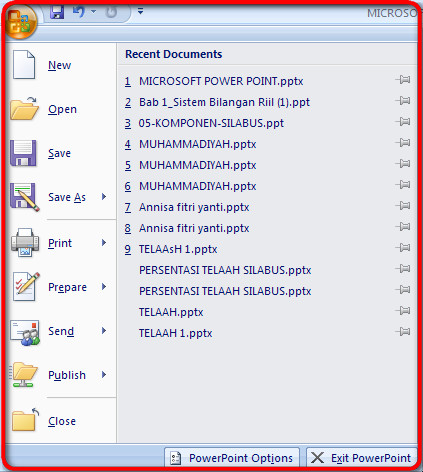 Untuk membuka Lembar Kerja Baru
Untuk membuka Lembar Kerja yang telah tersimpan sebelumnya
Untuk  Menyimpan Lembar Kerja
Untuk Menyimpan Lembar Kerja Dengan Pembaruan Nama file
Untuk Mencetak Lembar Kerja
Untuk Mempersiapkan Lembar kerja yang ingin di distribusikan
Untuk mengirim  Salinan Lembar Kerja ke orang lain
Untuk memdistribusikan  Lembar Kerja
Untuk Menutup dan Keluar dari Lembar Kerja Baru
Ananto Pratekno (0901125017)
MENU-BAR
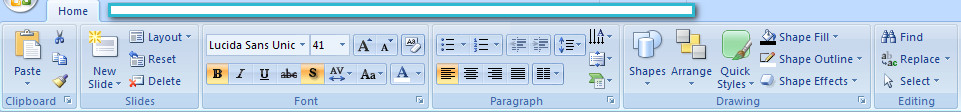 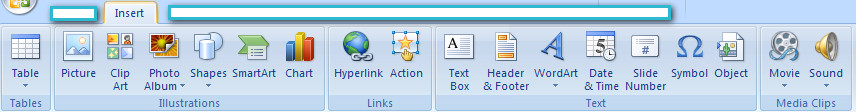 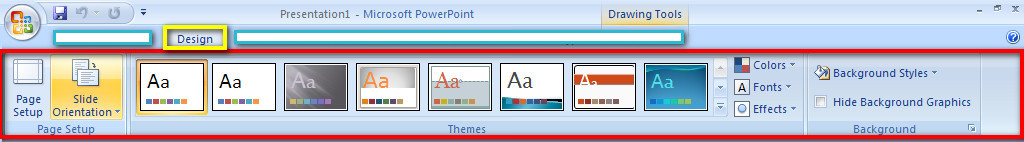 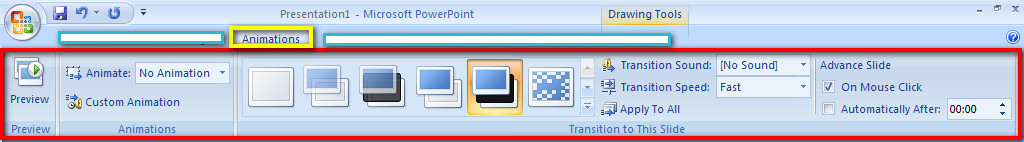 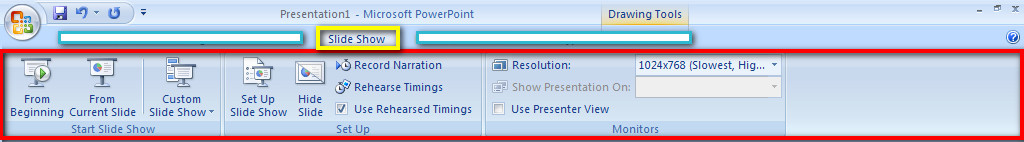 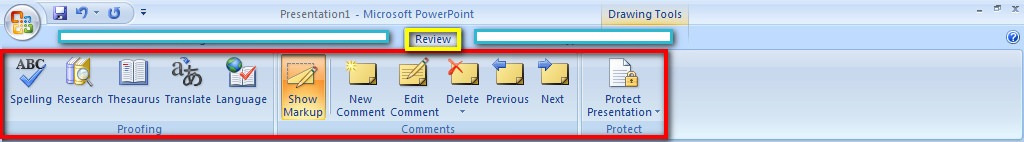 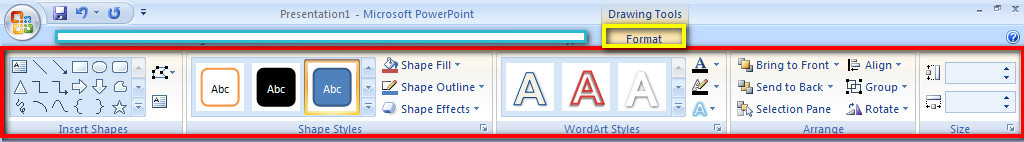 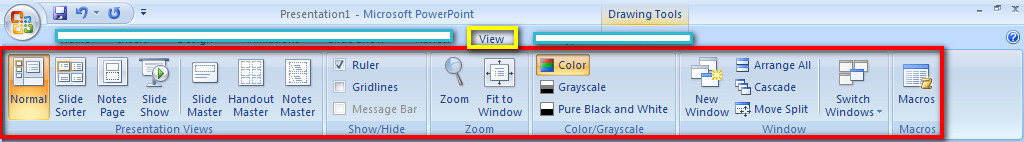 Ananto Pratekno (0901125017)
Toolbar HOME
Untuk Memotong bagian dari dokumen dan Menyimpannya di Clipboard
Untuk Mengganti layout Slide yang dipilih
Untuk Merubah tampilanan jenis huruf
Untuk Merubah Ukuran Huruf
Untuk Menambah besar ukuran huruf
Untuk Mengurangi besrnya ukuran huruf
Untuk Menjadikan teks seperti awal
Untuk menampilkan list simbol tiap barisnya
Untuk membuat list angka tiap baris
Untuk orientasi penulisan menjadi vertikal atau horizontal
Untuk mengatur warna dasar shape
Untuk teks didalam dokument
Untuk Menambah slide didalam Lembar persentasi
Untuk Menjadikan slide menjadi seperti keadaan awal
Untuk mengatur garis spasi tiap paragraph
Untuk membuat rataan tiap barisnya
Untuk menambahkan tampilan bangun datar dalam slide
Untuk merubah tampilan shape
Untuk merubah warna sisi shape
Untuk menganti teks dengan teks lainnya yang ada didokum
Untuk Menempel konten yang ada di Clipboard
Untuk Menyalin dan Menyimpannya di Clipboard
Untuk menjadikan teks menjadi tebal
Untuk menjadikan teks menjadi teks miring
Untuk menjadikan teks memiliki garis bawah
Untuk memberi garis tengah pada teks
Untuk memberikan efek bayangan pada teks
Untuk mengatus spasi dalam setiap karakter teks
Untuk Mengubah kekapitalan huruf
Untuk menganti warna teks
Untuk meratakan teks pada sisi kiri
Untuk mengatur posisi tiap shape
Untuk Menyalin Format dari bagian dokume kebagian yang lain
Menghapus Slide dari Lembar persantasi
Untuk meratakan teks pada tengah-tengah
Untuk meratakan teks pada sisi kanan
Untuk merata kanan dan kirikan teks
Untuk membuat  kolom teks
Untuk merubah tampilan teks biasa menjadi smartgrafik
Untuk merikan efek pada shape
Untuk memilih teks atau objek lain yang ada di dokument
Ananto Pratekno (0901125017)
Toolbar Insert
Untuk Menyisipkan suaradalam slide
Untuk Menyisipkan Tabel pada lemslide
Untuk Menyisipkan gambar pada slide
Untuk Menyisipkan clip art  pada slide
Untuk Menyisipkanalbum foto dalam slide
Untuk Menyisipkan bangun datar dalam  slide
Untuk menyisipkan smart art dalam slide
Untuk Menyisipkan carta/ grafik dalam slide
Untuk Menyisipkan keterautan link  dalam slide
Untuk Menyisipkan aksi dalam slide
Untuk Menyisipkan nomer halaman dalam slide
Untuk membuat kepala halaman/ kaki halaman dalam slide
Untuk Menyisipkan simbol dalam slide
Untuk Menyisipkan world art dalam slide
Untuk Menyisipkan objek  dalam slide
Untuk Menyisipkan pengaturan waktu dalam slide
Untuk Menyisipkanteks box dalam slide
Untuk Menyisipkan video cilp film dalam slide
Ananto Pratekno (0901125017)
Toolbar Design
Untuk Mengatur warna, jenis huruf , dan efek khusus dalam slide
Untuk Mengatur backgrounds slide
Untuk Mengatur orintasi slide
Untuk Mengatur tema slide
Untuk Mengatur ukuran kertas dan slide
Ananto Pratekno (0901125017)
Toolbar Animations
Untuk melihat animasi apa yang ada dalam slide
Untuk Mengatur waktu animasi yang akan ditampilkan di tiap slide
Untuk mengatur animasi apa yang akan yang akan ditambahkan pada slide
Untuk memberi efek trasisi dalam pergantian tiap slide
Ananto Pratekno (0901125017)
Toolbar Slide Show
Untuk menayangkan slide dari permulaan
Untuk menayangkan slide darislide yang saat ini ditampilkan
Untuk menayangkan slideshow  dari slide yang kita  telah atur sebelumnya
Untuk mengatur resolusi tampilan slide show  dalam monintor
Untukmengatur set up slide show
Ananto Pratekno (0901125017)
Toolbar Review
Untuk mengatur cara baca dalam teks
Untukmemilih bahasa  apa yang dipilih dalam lembar kerja
Untuk mencari kata yang ada dalam teks
Untuk merubah kata dengan kata lain yang semakna
Untuk menerjemahkan teks yang ada dalam slide kebahasa lain yang telah tersedia
Untukmemberikan proteksi dalam slide
Untukmemberi, mengatur dan menghapus komentar yang tersedia dalam slide
Ananto Pratekno (0901125017)
Toolbar View
Untuk memilih berwarna tidaknya tampilan
Untuk mengatur tampilan presentasi
Menunjukan penggaris dan kotak-kotak dalam slide
Untuk membuat jendela baru
Untuk memperbesar dan memperkecil tampilan pada layar
Ananto Pratekno (0901125017)
MEMBUAT TAMPILAN PRESENTASI LEBIH MENARIK
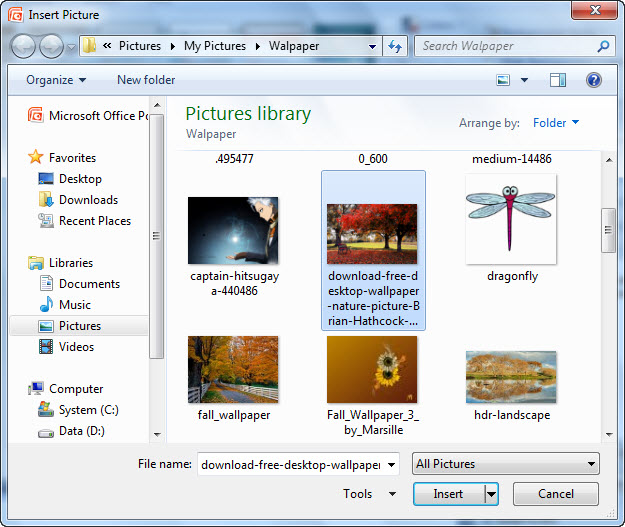 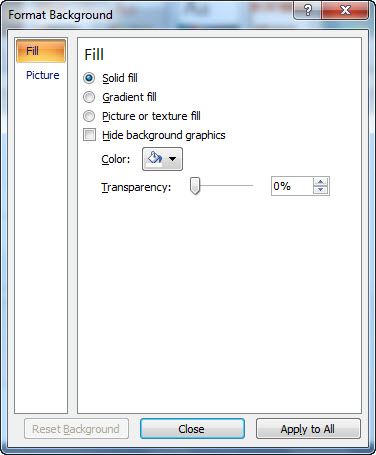 MERUBAH TAMPILAN BACKROUND
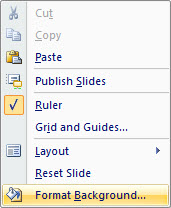 Anda pun dapat menggunakan cara yang sama untuk mengatur tampilan shape / yg lainnya
Pilih gambar yang menurut anda menarik
Klik kanan pada backround slide dan pilih format background
Pilih picture or texture fill
Atur ketransparannannya
Ananto Pratekno (0901125017)
MEMBUAT TAMPILAN PRESENTASI LEBIH MENARIK
Membuat Hyperlink
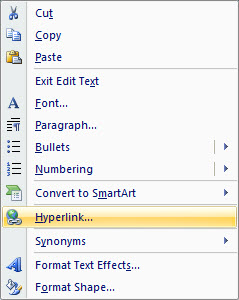 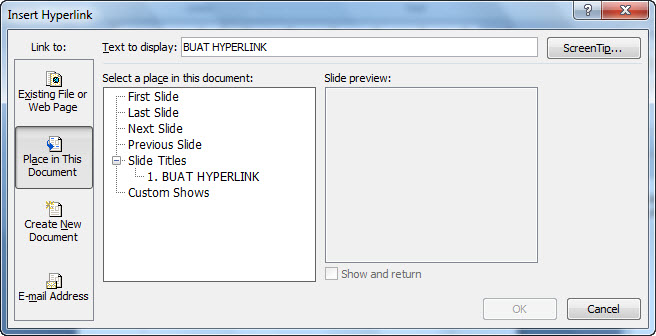 Memimdahkan ke slide yang lain dengan hanya sekali klik
Pilih teks/gambar/shape yang akan diberi hiperlink
Pilih ketertautan dengan page mana hyperlink ini 
Dan klik OK
Klik hyperlink
Ananto Pratekno (0901125017)
MEMBUAT TAMPILAN PRESENTASI LEBIH MENARIK
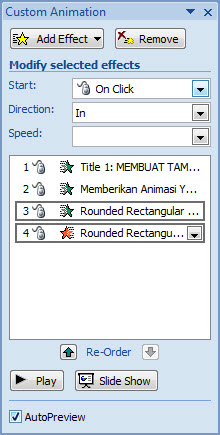 Memberikan Animasi Yang Variatif
Klik costum animation dalam menu Animation hingga muncul gambar
Klik objek yang akan diberi animasi lalu klik add effect, kemudian pilih salah satu effeknya. Lakukan hal yang sama pada objek lain
Ananto Pratekno (0901125017)
MEMBUAT TAMPILAN PRESENTASI LEBIH MENARIK
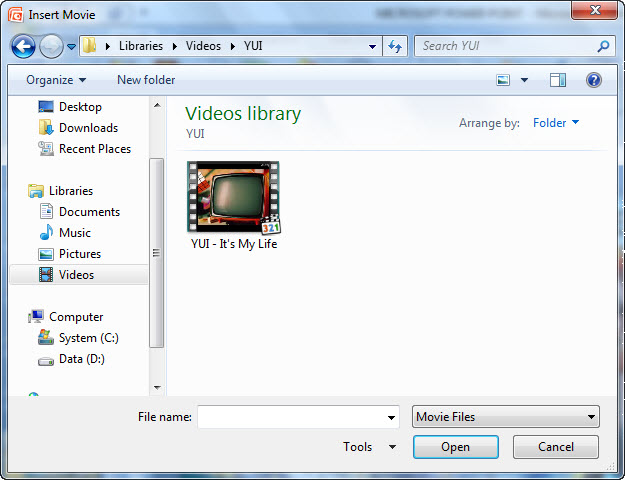 Memberikan tampikan video dan suara
Klik movie dalam menu insert hingga muncul gambar
Pilih video yang akan ditampilkan, lalu klik ok
Ananto Pratekno (0901125017)
MEMBUAT TAMPILAN PRESENTASI LEBIH MENARIK
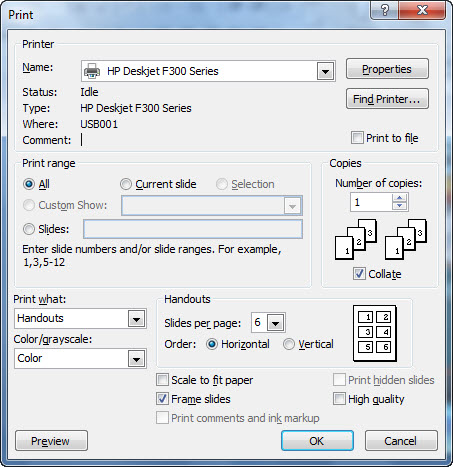 Mencetak Slide pada Power point
Pertma klik dulu office button pada sisi kiri atas jendela pada ms. Power point lalu klik print
Oilih handout untuk merubah jumlah slide yang akan dicetak dalam satu lembar kertas
Untuk merubahnya tinggal ganti disini
Setelah siap klik ok
Ananto Pratekno (0901125017)
MEMBUAT TAMPILAN PRESENTASI LEBIH MENARIK
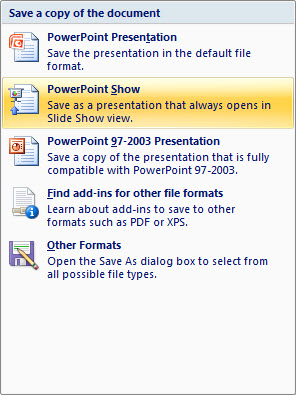 Untuk Menyimpan dengan format powerpoint 2007
Menyimpan Lembar Powerpoint
Untuk Menyimpan berupa power point show
Pertma klik dulu office button pada sisi kiri atas jendela pada ms. Power point lalu klik save/save as
Untuk Menyimpan dengan format powerpoint 97-2003
Untuk Menyimpan kedalam format pdf yang ada pada aplikasi tambahan
Untuk Menyimpan dengan format yang lain yang memungkinkan
Ananto Pratekno (0901125017)
MENUTUP MS. POWER POINT
Klik office button
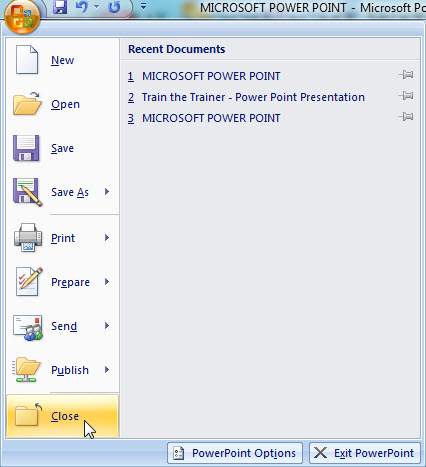 Klik Close
Klik Exit Power Point
Ananto Pratekno (0901125017)
SEKIAN &TERIMA KASIHWASSALAM’MUALIKUM WR WB
Ananto Pratekno (0901125017)